KHAT THULUTH
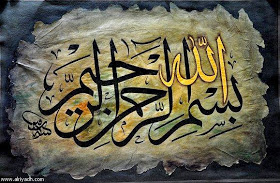 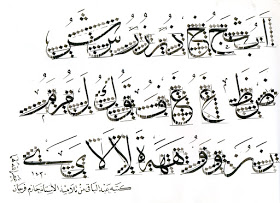 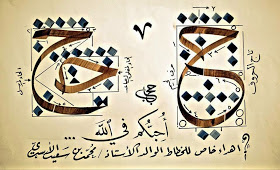 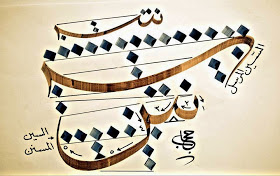 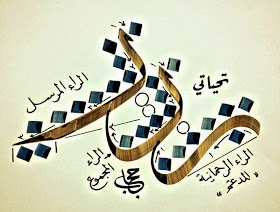 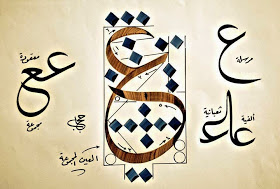 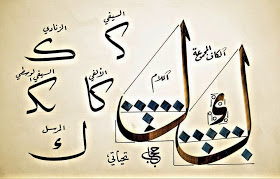 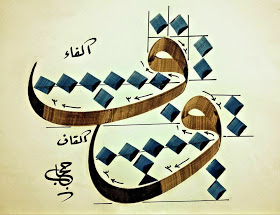 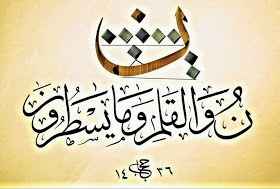 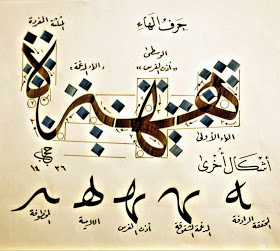 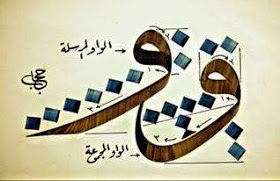 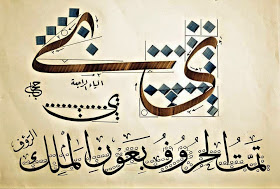 Huruf-huruf Khat (Thuluth)Sulus
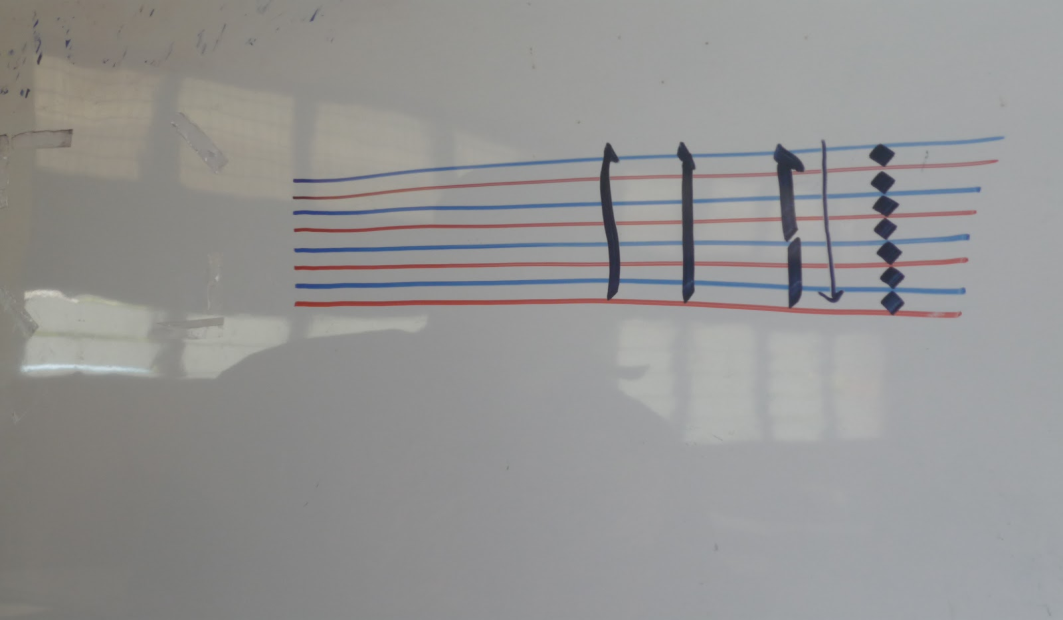 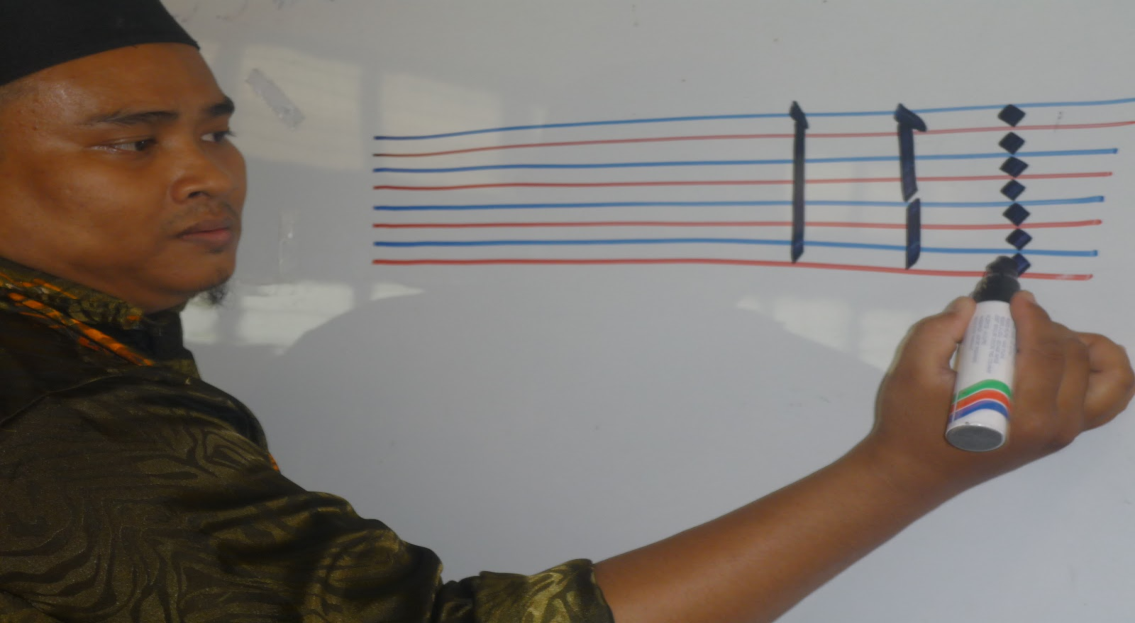 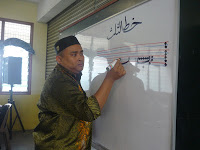 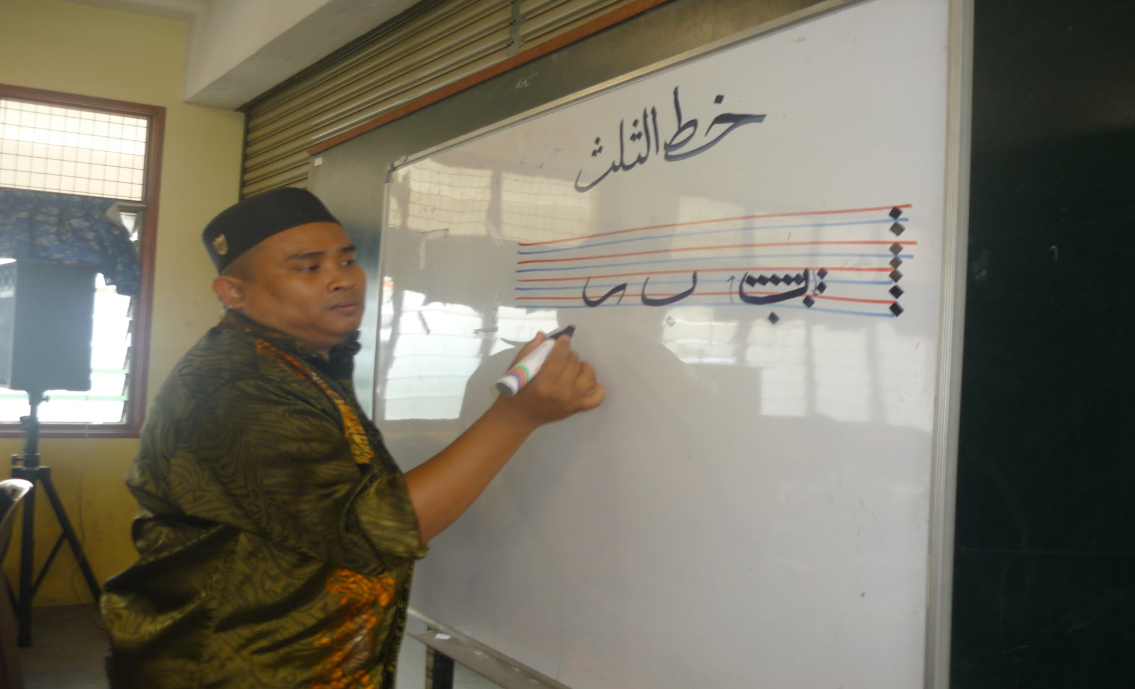 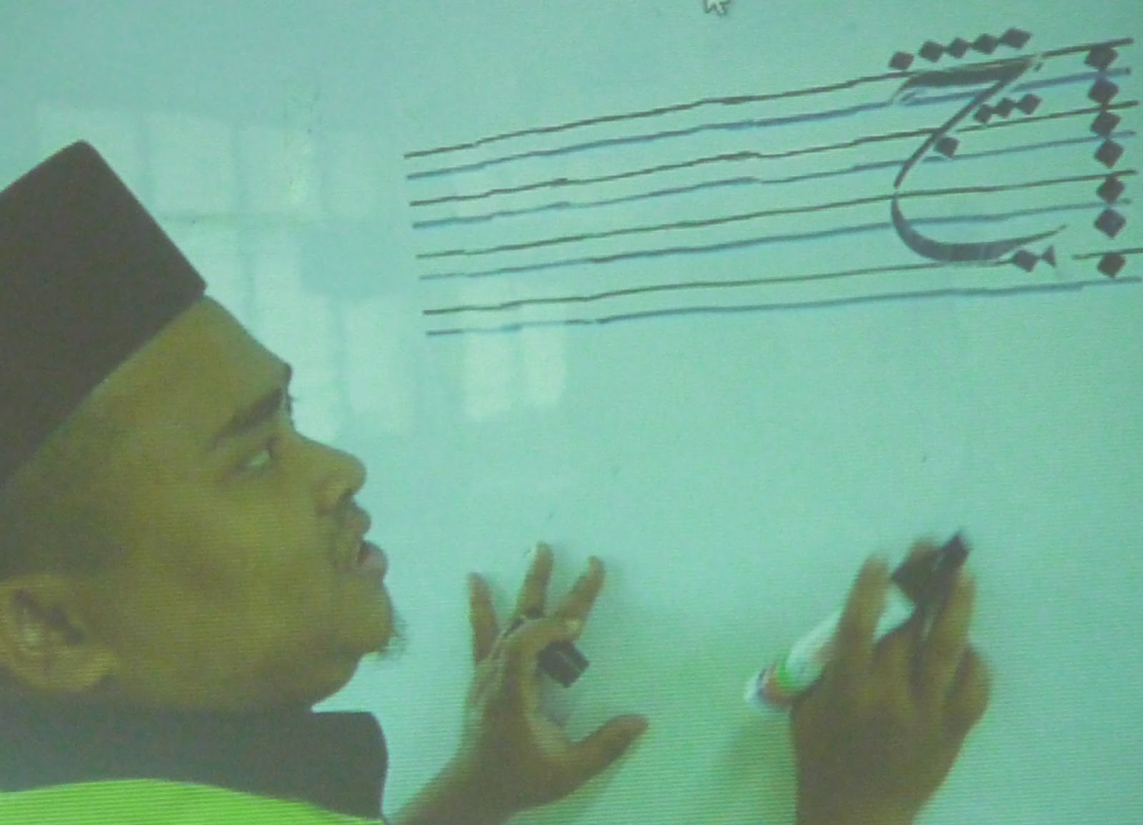 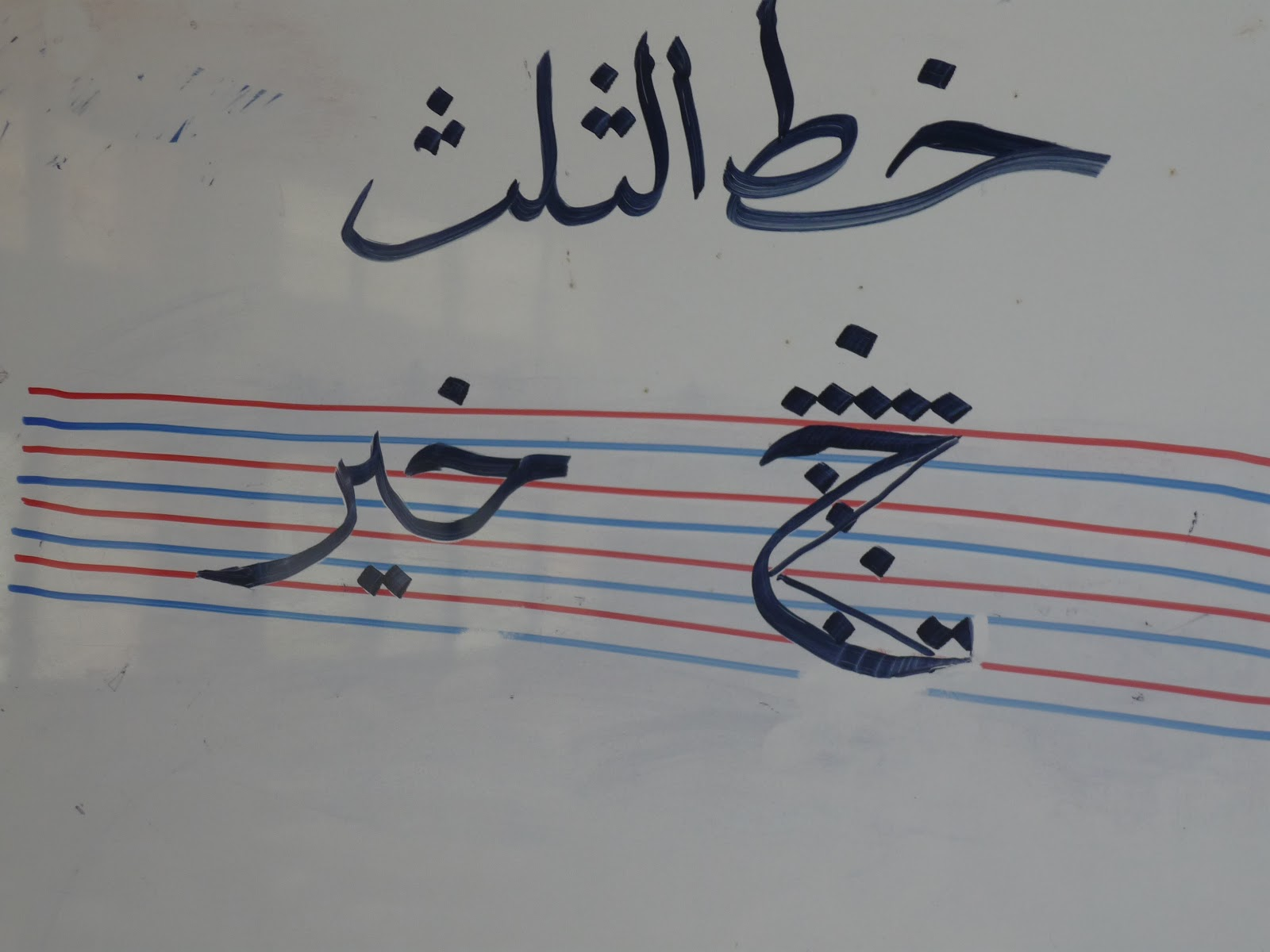 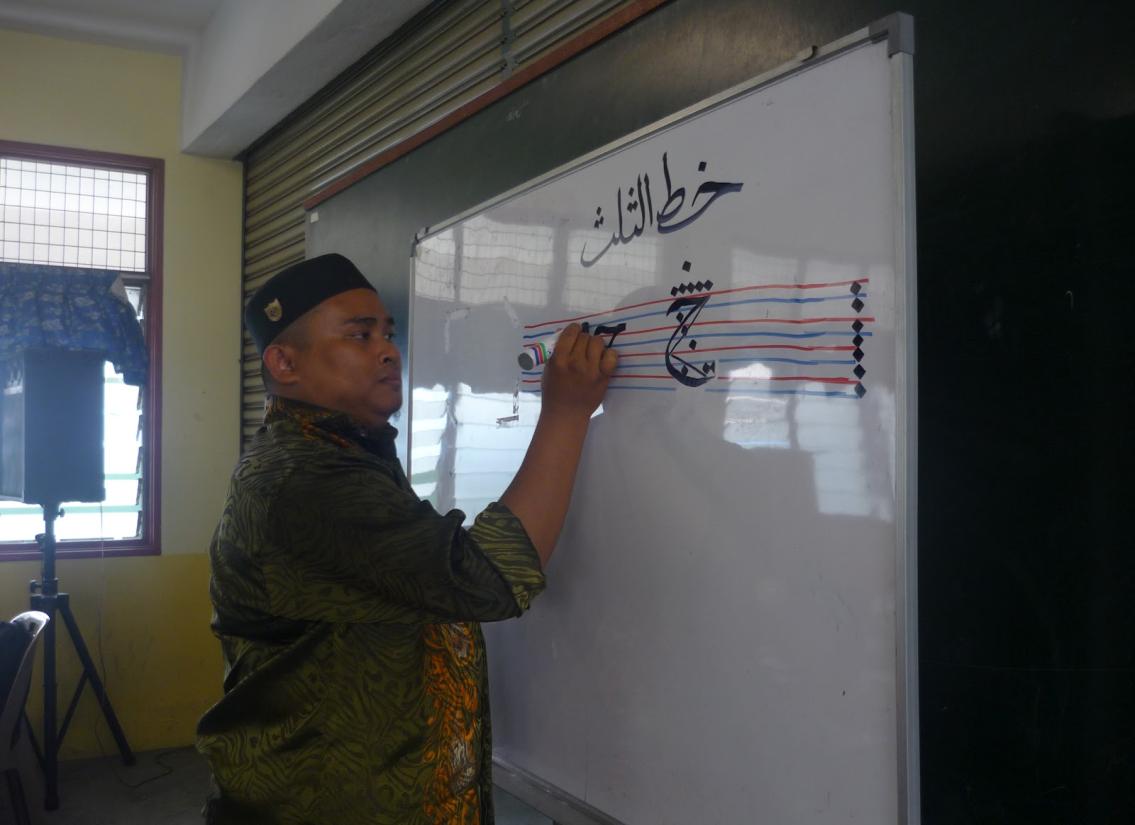 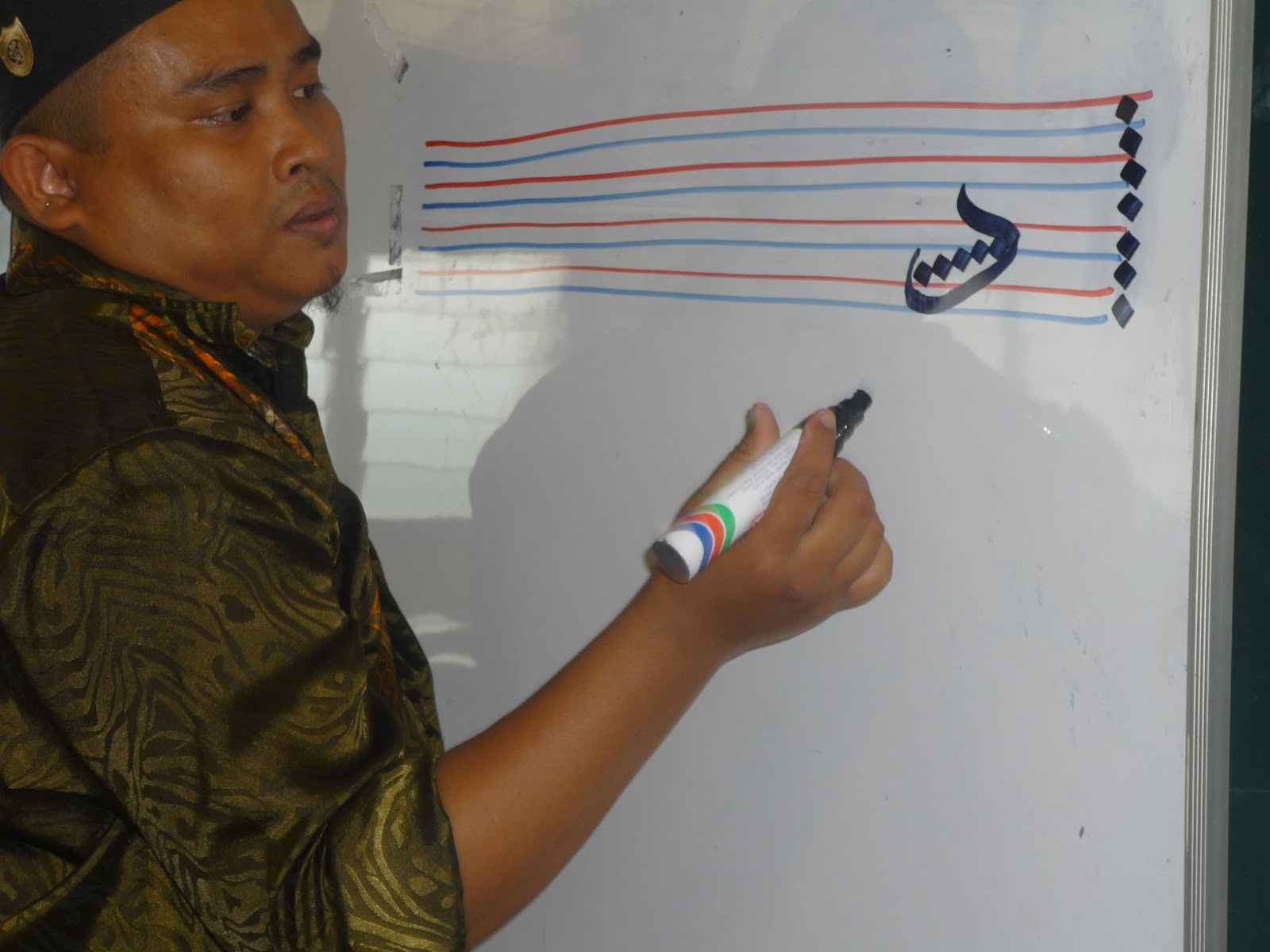 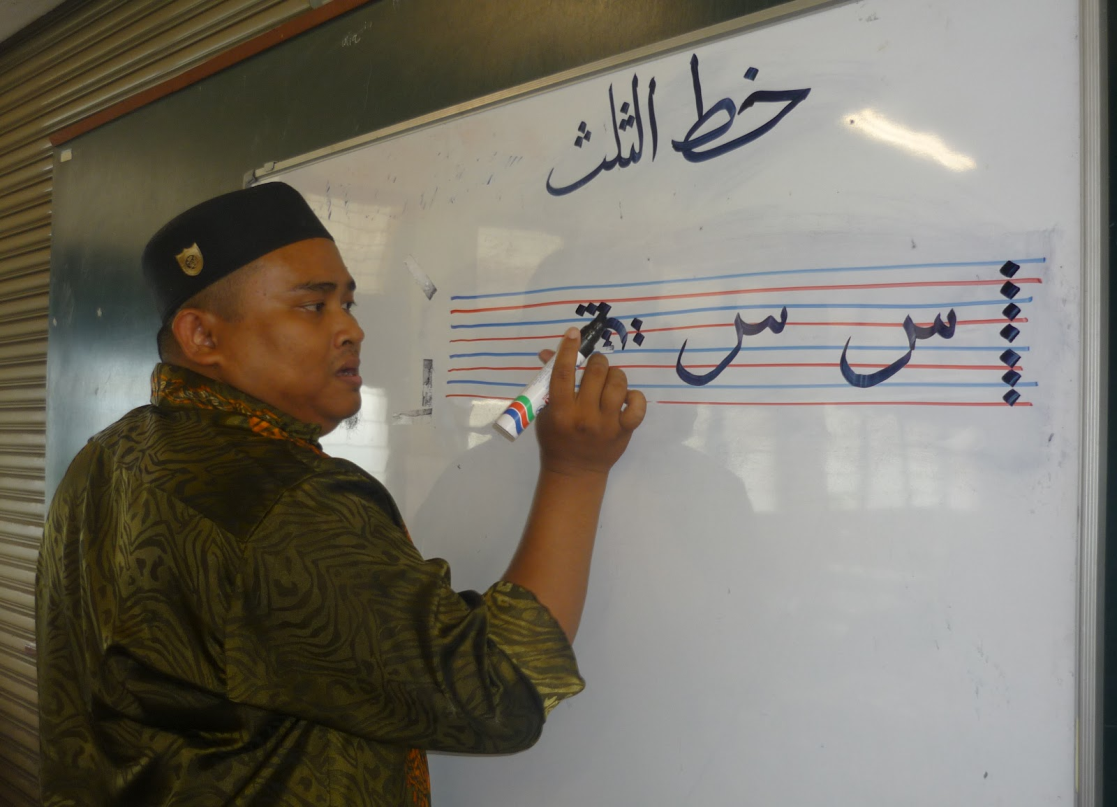 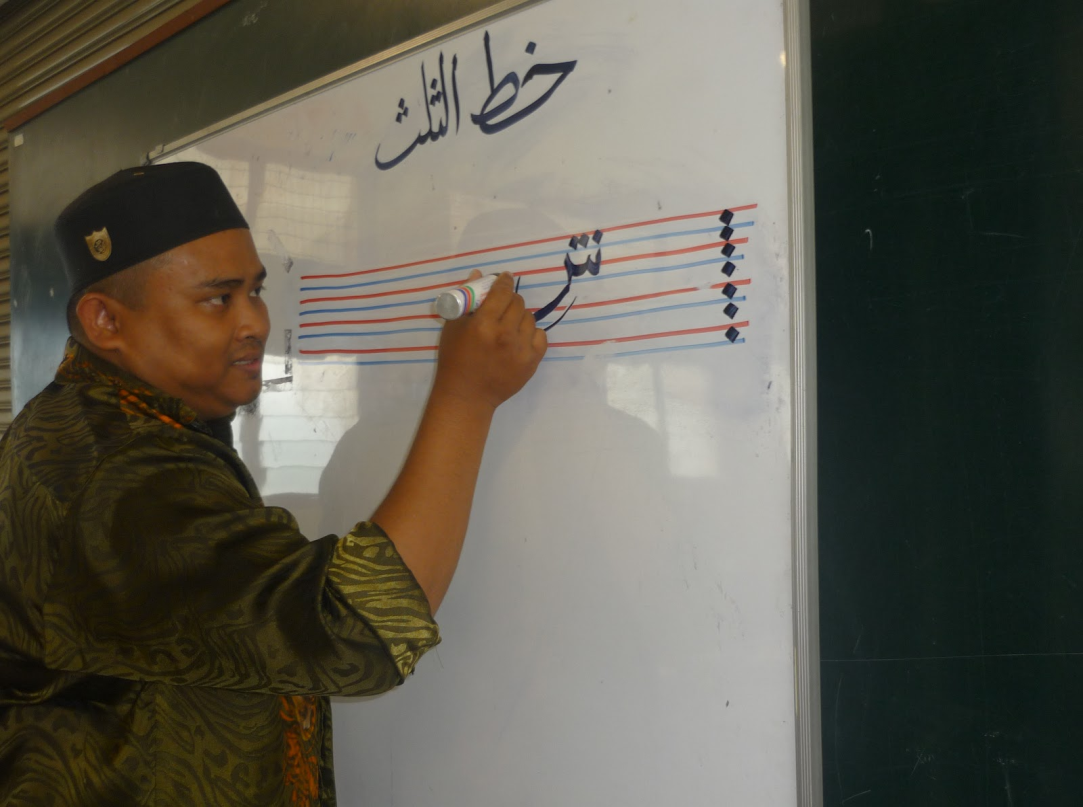 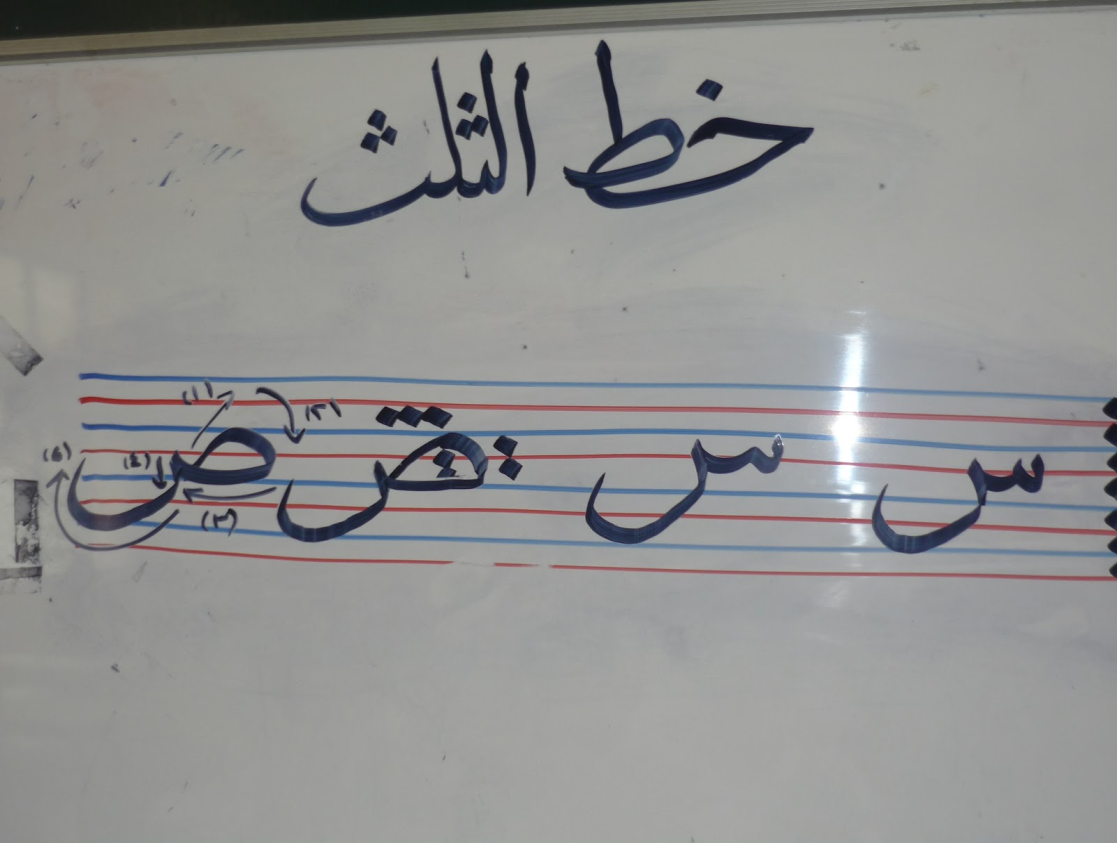 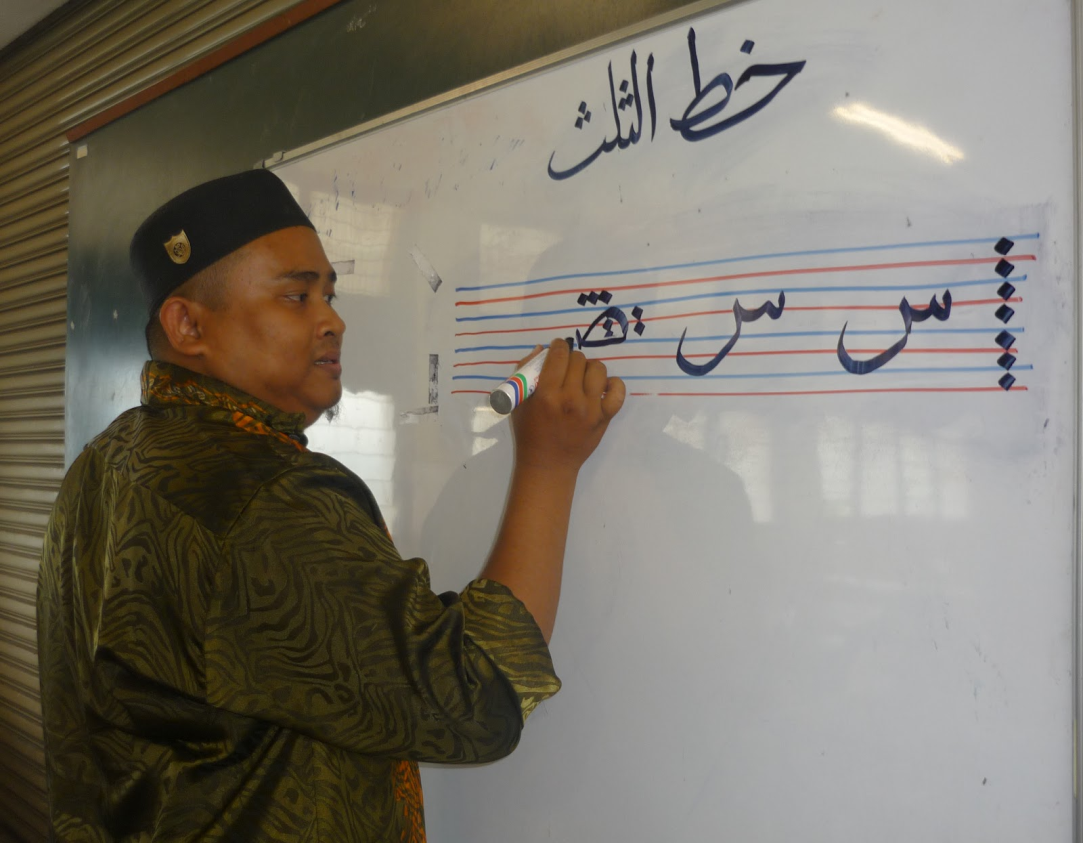 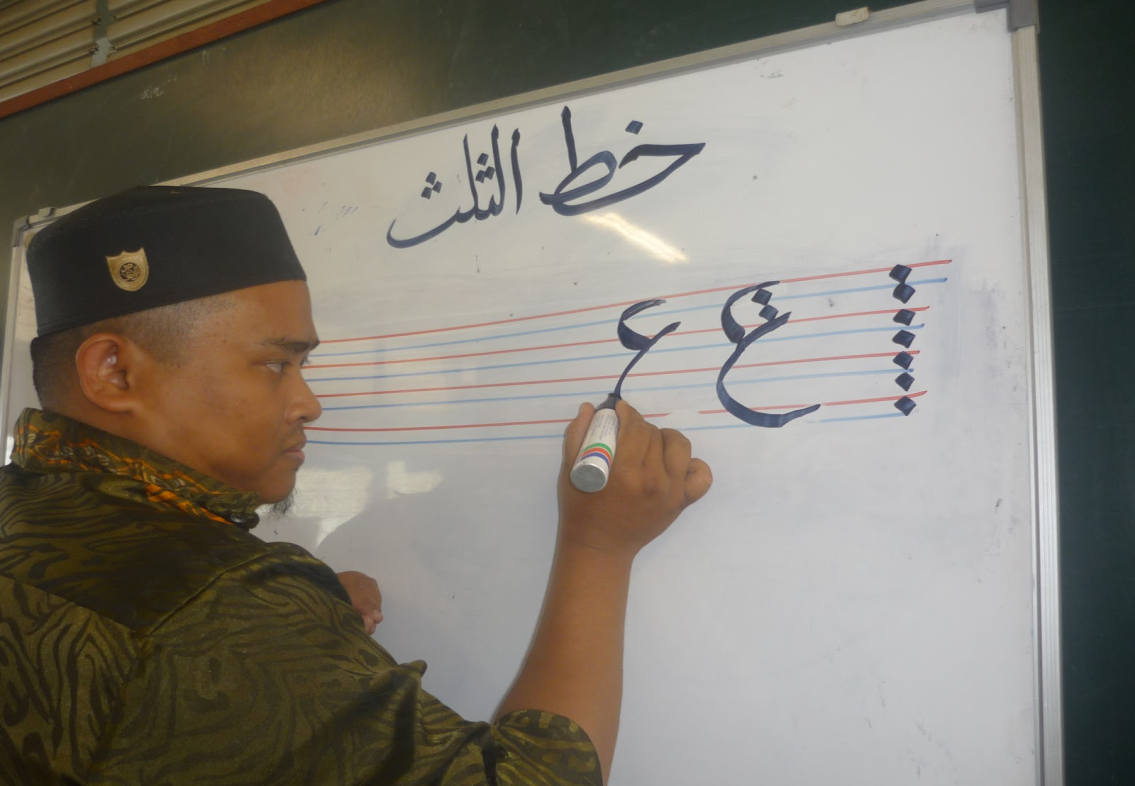 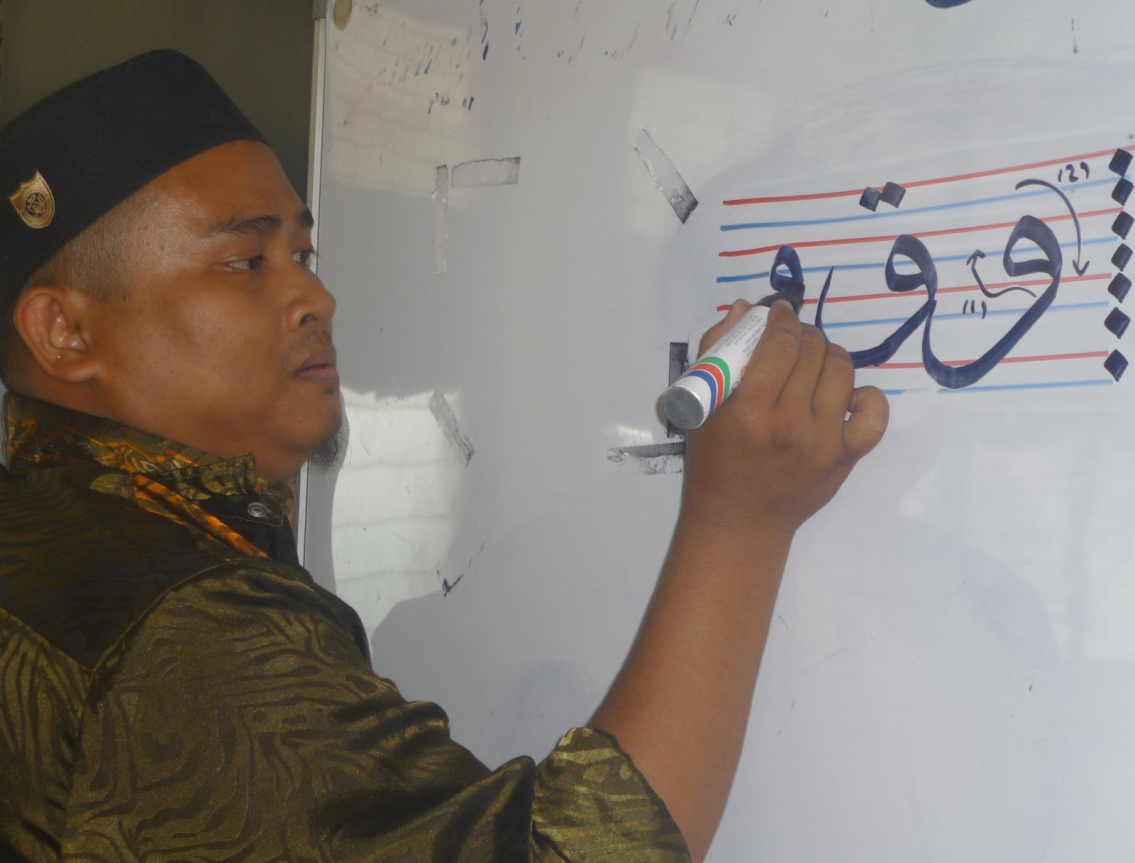 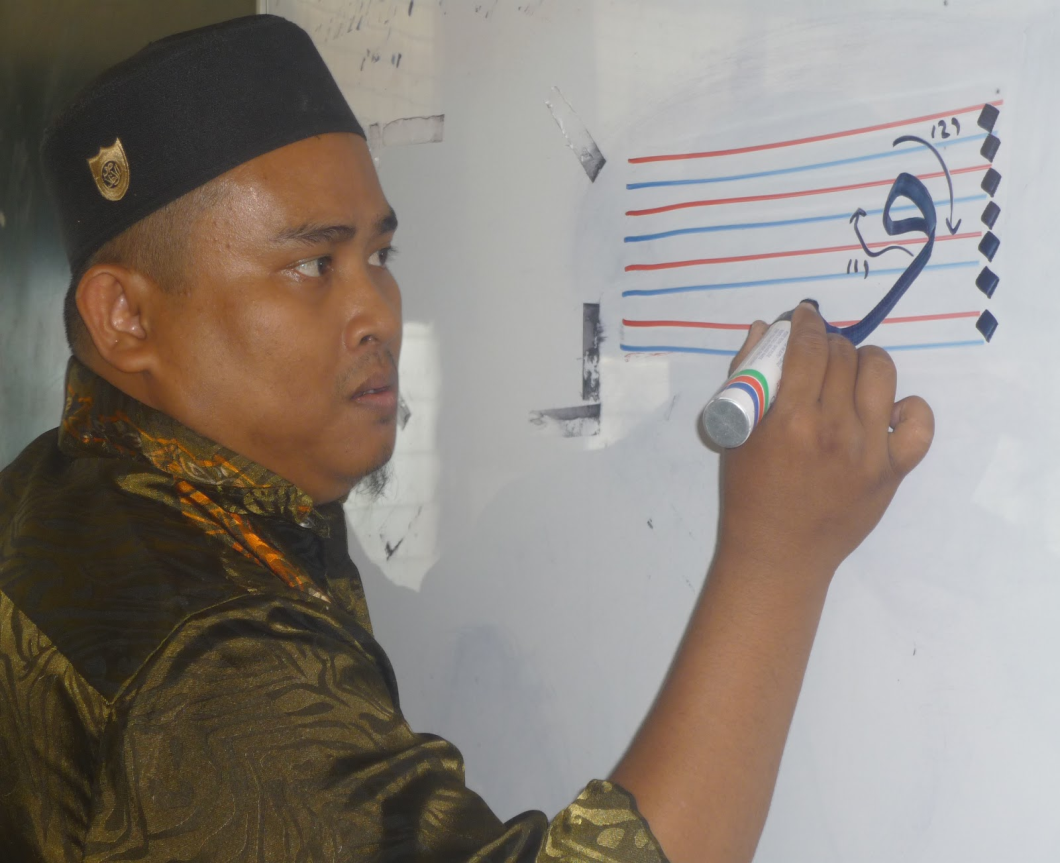 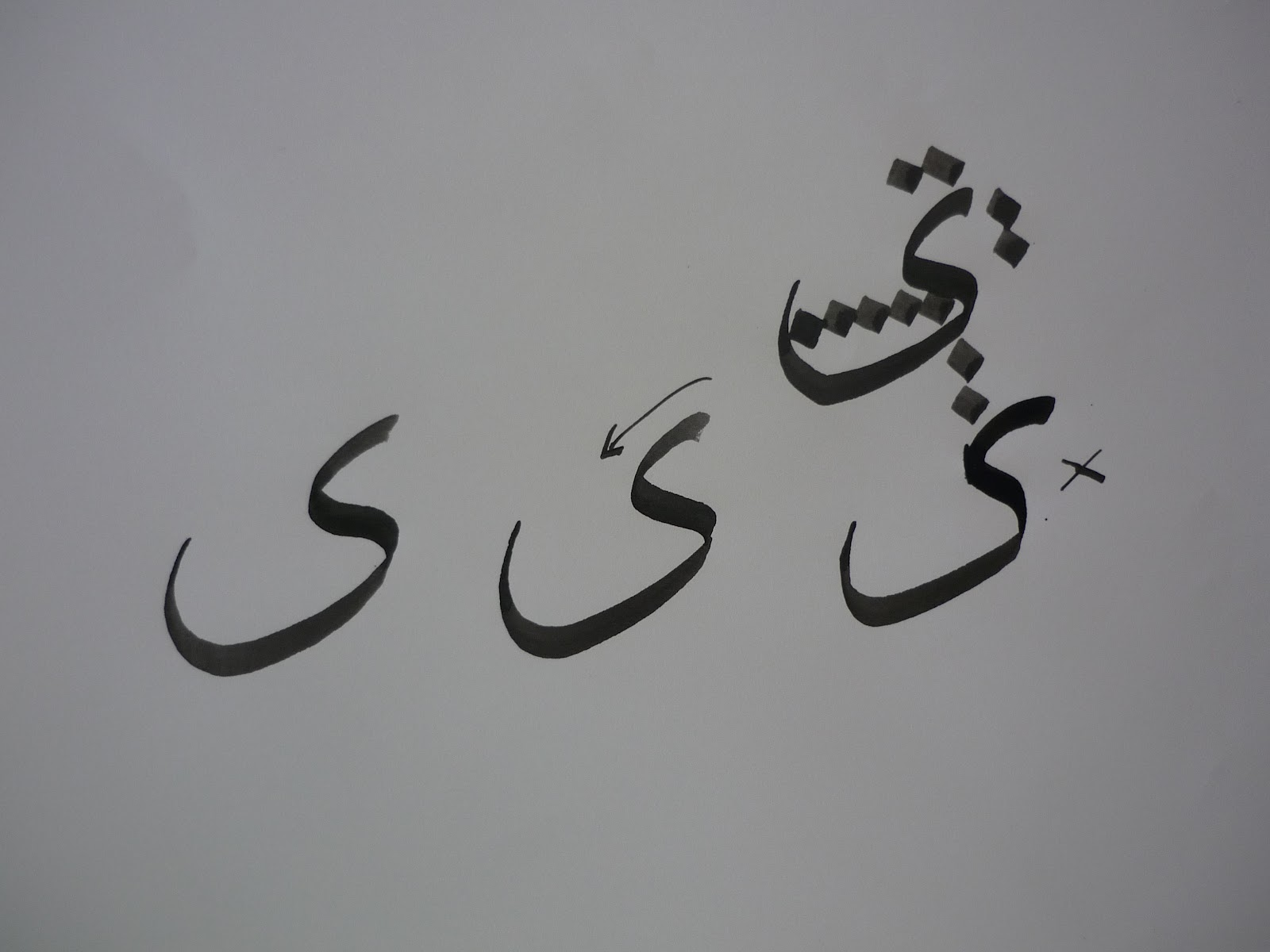